সবাইকে লাল গোলাপ শুভেচ্ছা
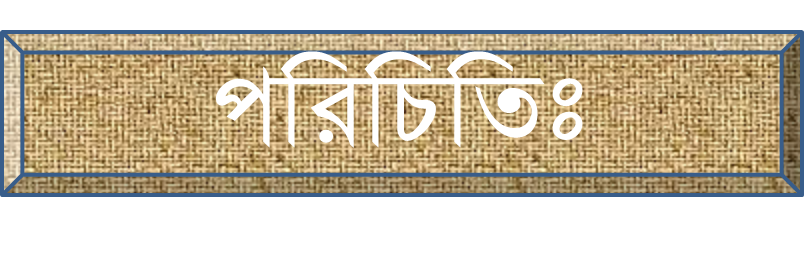 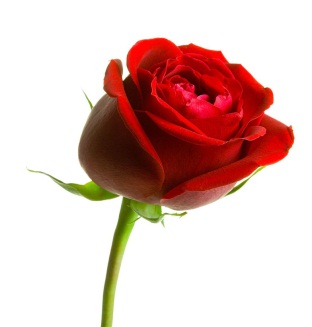 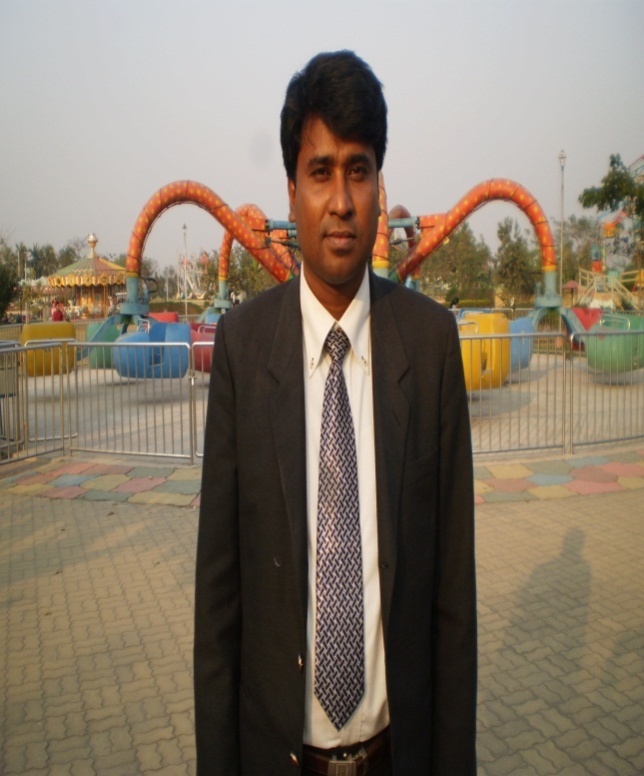 মোঃ আবু সাঈদ
প্রভাষক-যুক্তিবিদ্যা
h‡kvi wk¶v †evW© g‡Wj ¯‹zj GÛ K‡jR
E-mail: abusayedjsmsc1@ gmail.com
পাঠ পরিচিতি
বিষয়ঃ যুক্তিবিদ্যা
৭ম অধ্যায় -পাট নং- ২
শ্রেনীঃ একাদশ
মোট শিক্ষার্থীঃ 
উপস্থিত শিক্ষার্থীঃ
সময়ঃ ৫০ মিনিট
যুক্তিবিদ্যা
পাঠ ঘোষণা
৭ম
অধ্যায়
কার্যকারণ নীতি
শিরোনাম
কার্যকারণ নীতি
কার্যকারণ নীতি আরোহ অনুমানের অন্যতম আকারগত ভিত্তি। এটি একটি মৌলিক এ পরম নিয়ম।
 
যুক্তিবিদ মিল বলেন, “যে ঘটনার শুরু তার অবশ্যই একটা কারণ আছে”।
 
যুক্তিবিদ বেইন বলেন, “প্রত্যেক ঘটনা তার পূর্ববর্তী কোন ঘটনা বা ঘটনাসমূহের সাথে এমন সুনিশ্চিত ও সুসংগতভাবে সম্পর্কযুক্ত যে, যা ঘটলে এ ঘটনাটি ঘটে এবং যা না ঘটলে এ ঘটনাটা ঘটে না”।
কার্যকারণ নীতি
তাই কার্যকারণ সম্পর্কে বলা যায় প্রতিটি ঘটনাই কোন একটা কারণ থেকে উদ্ভূত। অর্থাৎ যা ঘটে তার একটি কারণ থাকতে বাধ্য। বিনা কারণে কোন ঘটনা ঘটতে পারে না। কিংবা নিছক শূণ্য থেকে কোন কিছু সৃষ্টি হতে পারে না।
বেইন বলেন, “শূণ্য থেকে শুধু শূণ্যই জন্মায়”।
কার্যকারণ নীতি
কার্যকারণ দুটি সাপেক্ষ পদ। একটিকে ব্যাখ্যা করতে হলে অপরটিকে বুঝতে হয়। কেননা কারণ ছাড়া কার্যের চিন্তা করা যায় না। তাই কার্য ও কারণের সম্পর্ক অনিবার্য।
যেমন কোন একটি লোকের হাত পুড়ল। এটি কারণ ছাড়া হতে পারে না। আগুন হাত দিয়েছিল তাই হাত পুড়েছে।
যেমন, ম্যালেরিয়া রোগের কারণ মশার কামড়।
কার্যকারণ নীতি
কারণের সংজ্ঞা
সাধারণ অর্থে যার দ্বারা কোন ঘটনা ঘটে তাকে কারণ বলে। গতিশীল এ জগতে সকল বস্ত ও ঘটনা নিয়ত পরিবর্তিত হচ্ছে।  এ পরিবর্তন কেন এবং কিভাবে হচ্ছে এর উত্তর খুজতে গিয়ে আমরা কারণের সন্ধান পাই। কারণ হলো এমন কিছু যা বস্তুর পরিবর্তন, গতি বা ক্রিয়ার জন্য দায়ী। কারণ আগে আসে এবং কার্য পরে আসে।
কার্যকারণ নীতি
যুক্তিবিদ মিল বলেন, “যদি কোন পূর্ববর্তী ঘটনা বা ঘটনাবলীর সংমিশ্রণের পর অন্য একটি ঘটনা অনিবার্যভাবে এবং শর্তহীনভাবে অনুগমন করে তাহলে পূর্ববর্তী ঘটনাকে কারণ এবং অনুবর্তী ঘটনাকে কার্য বলে”।
 
যুক্তিবিদ কার্ভেথ রীড বলেন, “গুণের দিক দিয়ে কারণ হলো কার্যের অব্যবহিত, শতৃহীন, অপরিবর্তনীয় পূর্ববর্তী ঘটনা এবং পরিমানের দিক দিয়ে কারণ হলো কার্যের সমপরিমাণ”।
যেমন, একজন লোক সাপের কামড়ে মৃত্যু বরণ করল। এখানে সর্প দংশন পূর্ববর্তী ঘটনা এবং মৃত্যু পরবর্তী ঘটনা। এ দুটি ঘটনা এক অপরের সাথে অনিবার্য ও শর্তহীন সম্পর্কে আবদ্ধ।
দলীয় কাজ
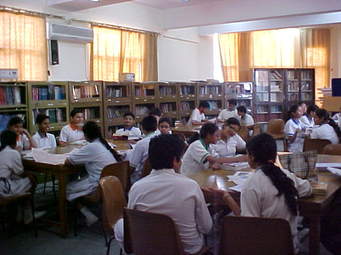 কারণের ব্যাখ্যা কর।
জোড়ায় কাজ
কার্যকারণ বলতে কি বুঝায়?
মূল্যায়ন
১. কার্যকারণ সম্পর্কে মিল কী বলেছেন?
বাড়ির কাজ
কার্যকারণ পড়ে আসবে
সবাইকে ধন্যবাদ